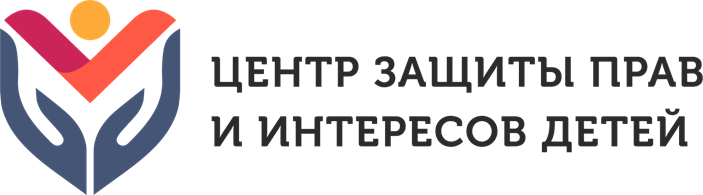 Организационные вопросы перехода к единой подведомственности организаций для детей-сирот и детей, оставшихся без попечения родителей, 
и органов опеки и попечительства в отношении несовершеннолетних граждан
Колесникова Ксения Ивановна

и.о. директора ФГБУ «Центр защиты прав и интересов детей»
Критерии оценки соответствия организаций для детей-сирот и детей, оставшихся без попечения родителей, требованиям постановления Правительства Российской Федерации от 24.05.2014 № 481
временность пребывания детей в организациях для детей-сирот и детей, оставшихся без попечения родителей
создание условий для проживания, приближенных к семейным, для детей, которых пока не удалось передать в семью на воспитание
создание безопасной среды для ребенка
помощь в социальной адаптации детей в возрасте до 18 лет и лиц в возрасте от 18 лет и старше, подготовке детей к самостоятельной жизни
Сроки нахождения детей в организации для детей-сирот и детей, оставшихся без попечения родителей
Выявленные недостатки в деятельности организаций для детей-сирот и детей, оставшихся без попечения родителей
Проблемные зоны, выявленные в процессе пилотного исследования субъективной оценки своего благополучия воспитанниками организаций для детей-сирот и детей, оставшихся без попечения родителей
Проблемные зоны:
психологическая  и физическая  безопасность ребенка (в том числе, буллинг)
готовность к самостоятельной жизни
организация питания 
другие проблемы
Случаи жестокого обращения
Положительная тенденция в интеграции воспитанников организаций для детей-сирот и детей, оставшихся без попечения родителей, в открытое образовательное пространство
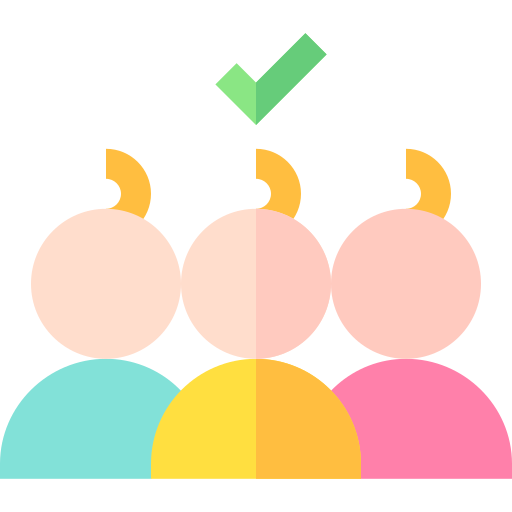 «Хорошо» чувствуют себя в организации, адаптировались 
(52,1 %)
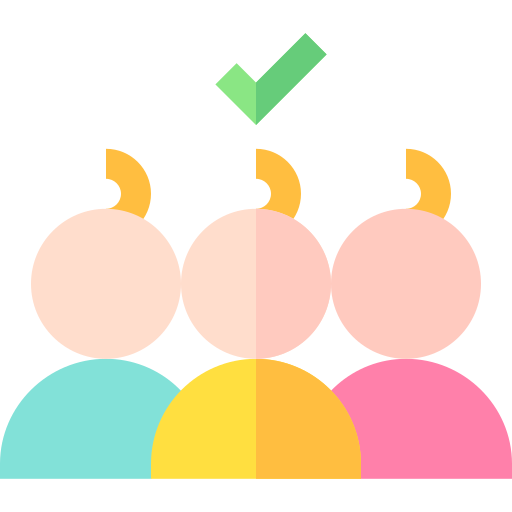 70,8 % 
ходят в детский сад
не могут адаптироваться 
(47, 9 %)
«Дорожная карта» по переходу до 2024 года к единой модели подчиненности
Региональная государственная политика в сфере защиты прав и интересов детей-сирот и детей, оставшихся без попечения родителей
Единое пространство функционирования организаций для детей-сирот и органов опеки и попечительства
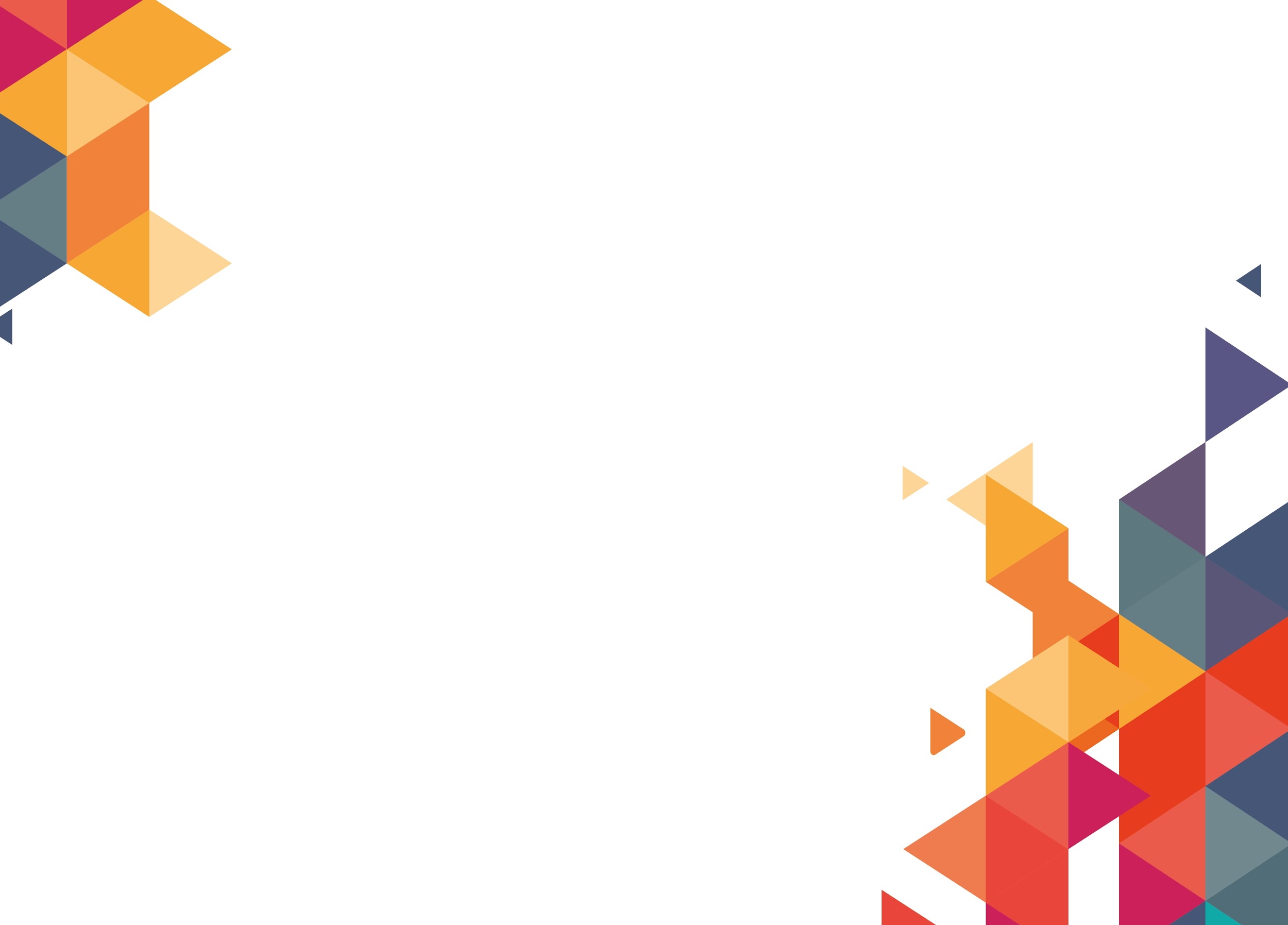 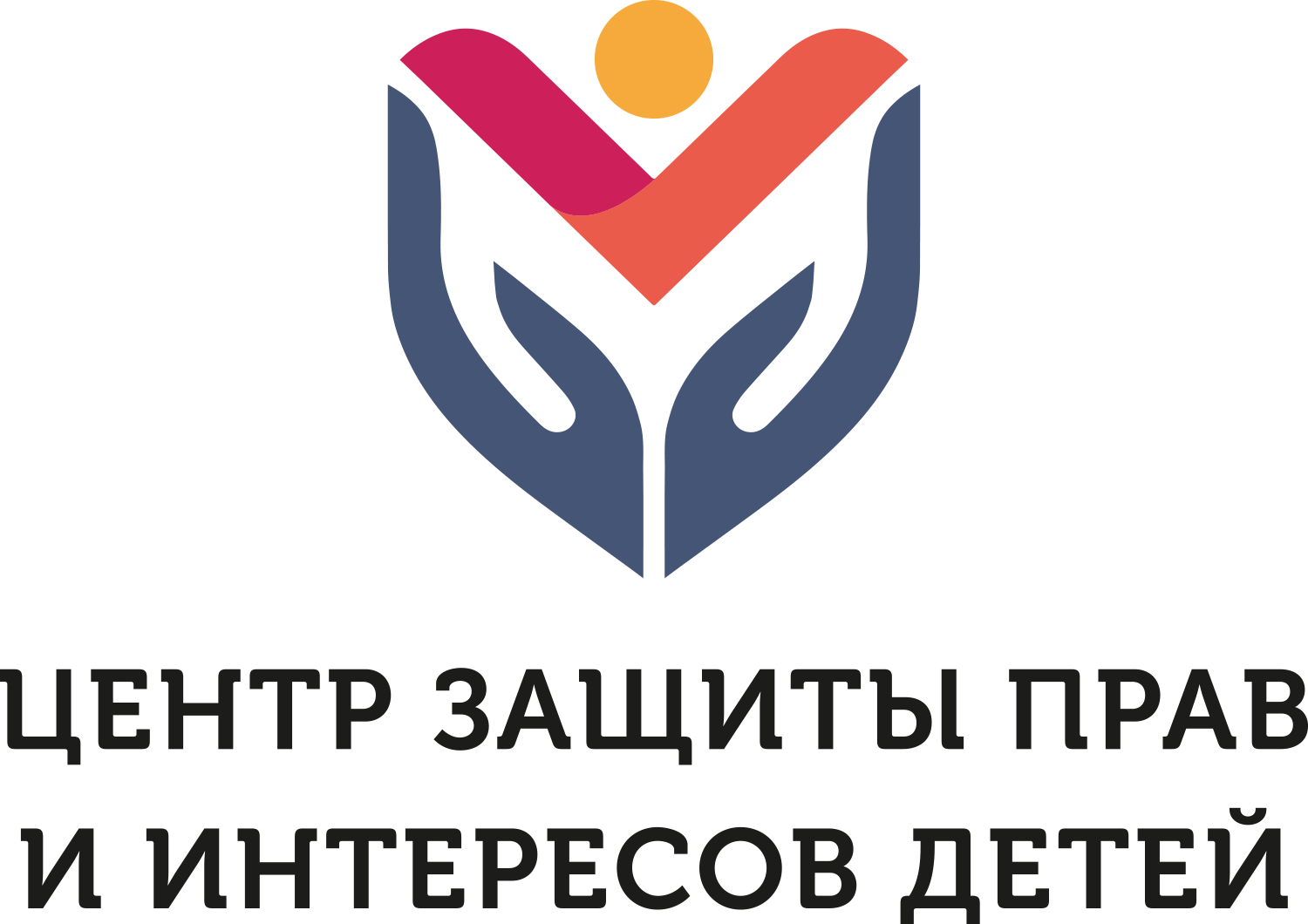 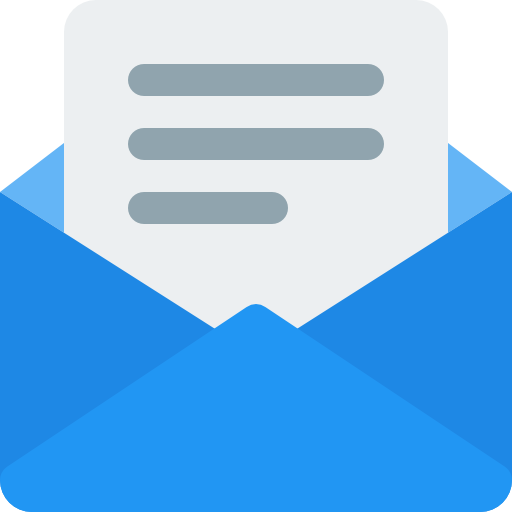 www.fcprc.ru
fcprc@yandex.ru
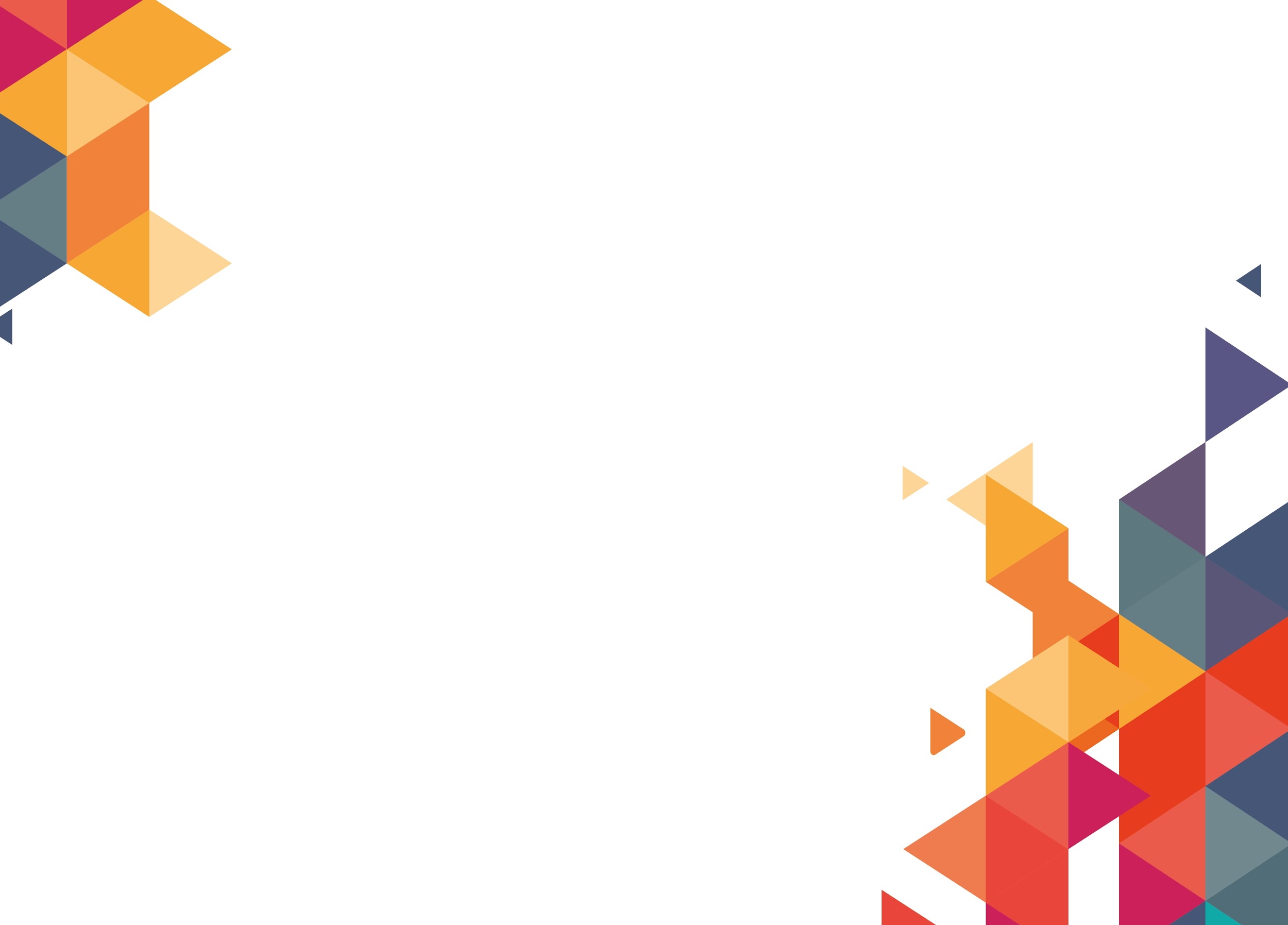 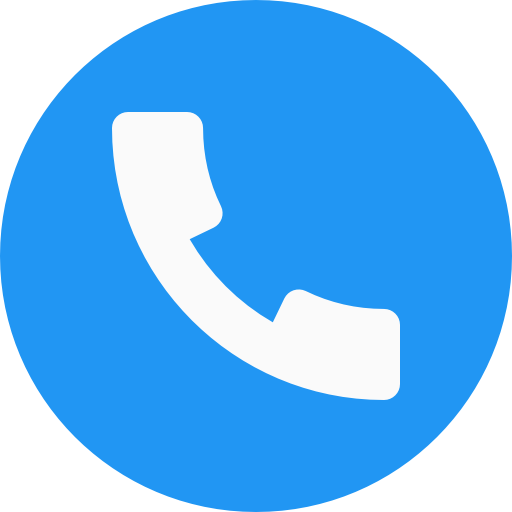 +7 (499) 444 08 06 доб. 100-08